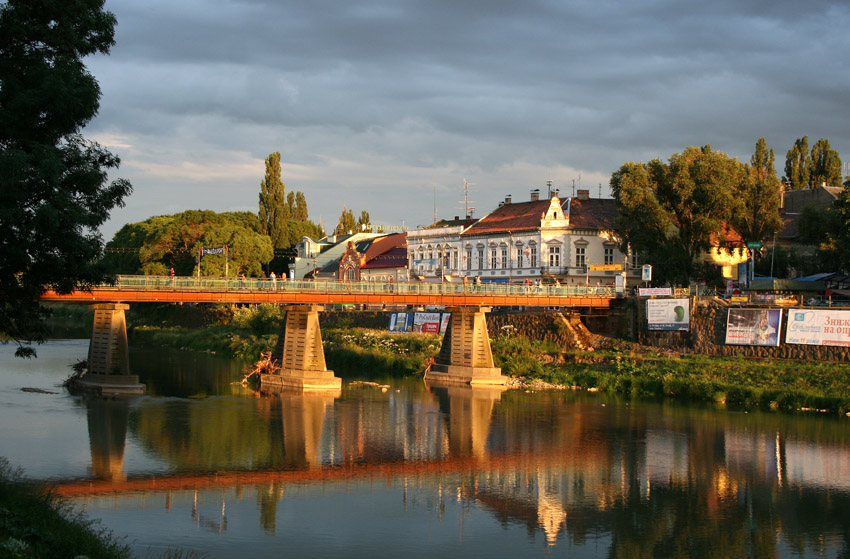 Мій  Ужгород
інтерактивне тестування з історії міста
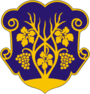 Розпочати тест
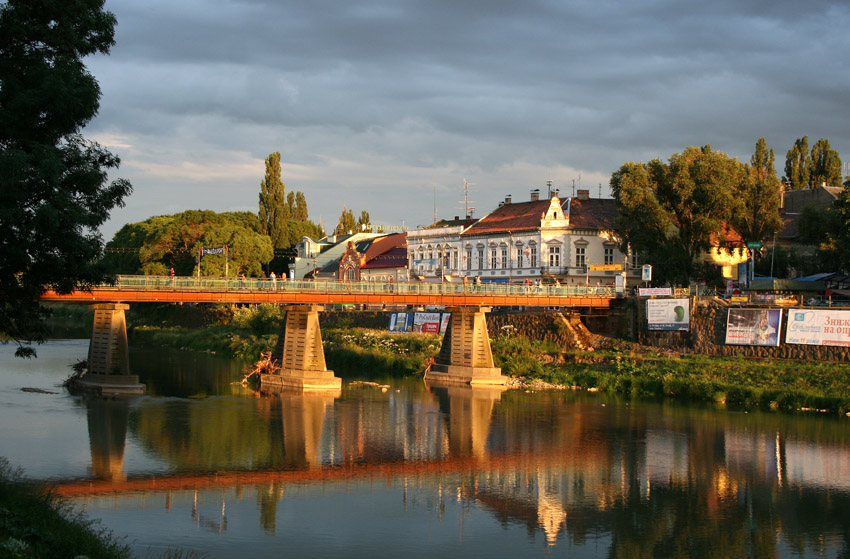 Вкажіть центральну вулицю міста:
Корзо
Петефі
Корятовича
Володимирська
Далі ->
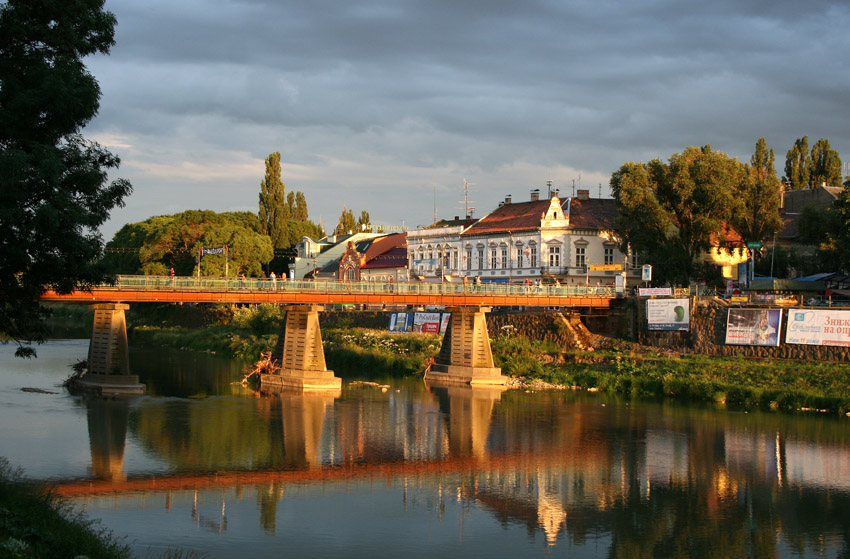 Який з поданих нижче телеканалів базується в межах Ужгорода?
1+1
Інтер
ТРК «Україна»
ТРК «Даніо»
Далі ->
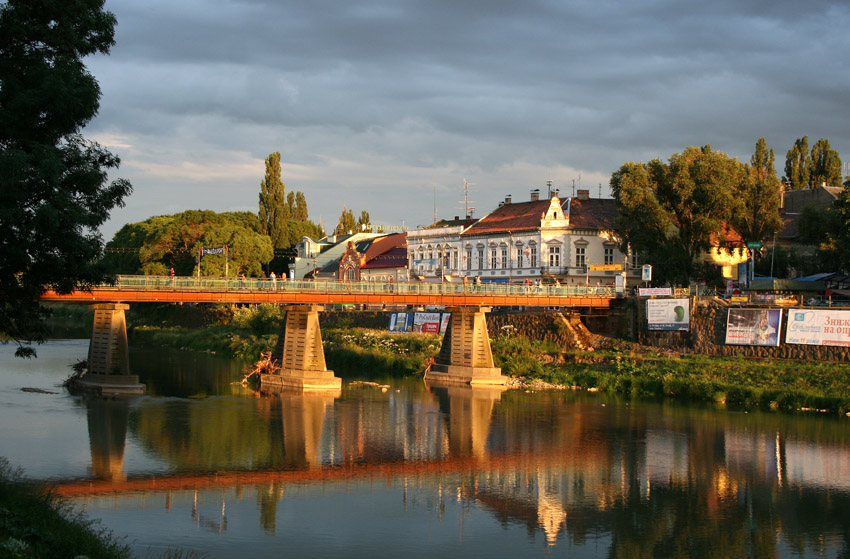 Вкажіть найближчу до Ужгорода закордонну столицю:
Прага
Братислава
Варшава
Будапешт
Далі ->
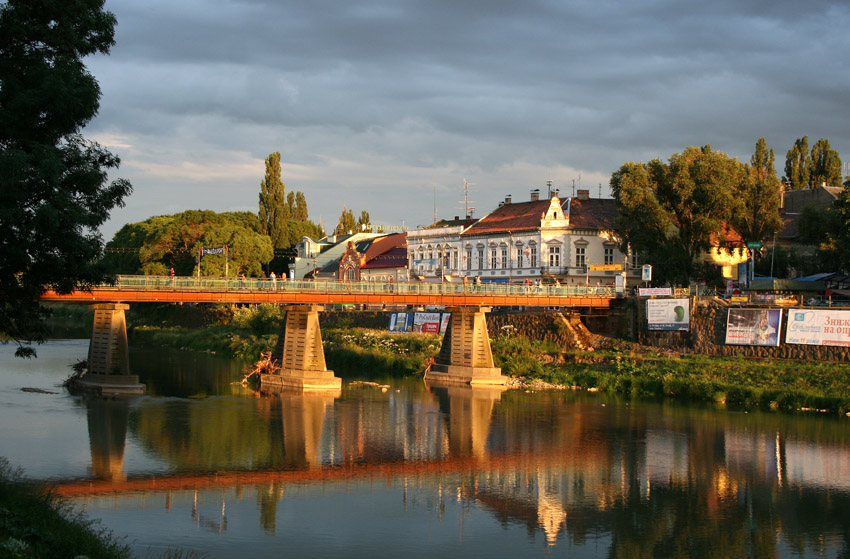 Вкажіть німецьке місто-побратим Ужгорода:
Дармштадт
Хорсенс
Ческа-Ліпа
Корвалліс
Завершити показ